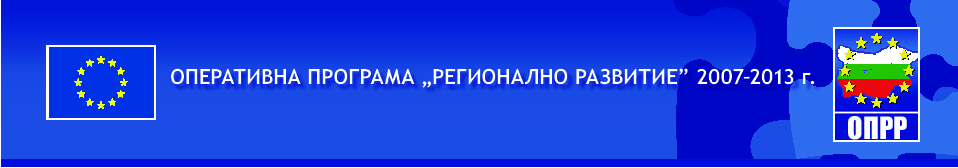 Проект: „Разработване на бранд „България“,  продуктови и регионални брандове и въвеждане на интегриран бранд мениджмънт“
Основни резултати от изследванията в първа фаза
Разработено от „Обединение за бранд България“
Схема за безвъзмездна финансова помощ BG 161PO001/3.3-01/2008 „Подкрепа за ефективен национален маркетинг на туристическия продукт и подобряване на информационното обслужване” по договор № BG161PO001/3.3-01/2008/001-08 за проект „Разработване на стратегия за бранд  България и въвеждане на практика на интегриран и последователен бранд мениджмънт”
Ключови въпроси
Основната цел на този етап от проекта е да обезпечи информационно разработването на стратегия за бранд България като туристическа дестинация и продуктови подбрандове. Изготвени са подробни аналитични доклади за всяко от проведените проучвания. Този документ обобщава събраната информация и я представя в синтезиран вид. Той включва отговори на следните ключови въпроси:
Кои са преките конкуренти на Бранд България?
Кои трябва да са целевите пазари за Бранд България?
Каква е потребителската удовлетвореност и кои са факторите, влияещи върху избора на дестинация?
Какъв е имиджът и позиционирането на България като туристическа дестинация?
Кои са значимите атрибути, които ще дадат съдържанието на бранд България?
Изследвания и анализи, проведени в първа фаза
Период на провеждане на първа фаза
Анализ на 17 налични изследвания, проведени в периода 2009 – 2010 година от консорциум Синеста, ИПК Международна Туристическа Консултинг Група и Кавангард ЕООД.

Анализ на информация от Националния статистически институт.

3 качествени изследвания:
-      Анализ и оценка на перспективни пазари;
Анализ на брандинг стратегиите на конкурентни дестинации;
Изследване на практиките на ДАТ и МИЕТ, на българския туристически сектор и неправителствените организации в областта на брандирането на България като туристическа дестинация. 

4 количествени изследвания:
Изследване на позиционирането на България сред български и чуждестранни потенциални туристи. Изследвано е мнението на 1000 български и 2000 чуждестранни туристи от 10 –те генериращи пазара (подизвадката за всяка държава е 200 единици, като 100 от изследваните лица са такива, посетили България през последните 2 години, а останалите 100 са такива, посетили конкурентна на България дестинация през последните 2 години);
Изследване на позиционирането на България сред туроператори. Изследвано е мнението на 37 български и 300 чуждестранни туроператори (10 –те ГП* плюс САЩ, Македония, Израел, Франция, Полша);
 Изследване на свързаните с бранда продукти. Изследвано е мнението на 1000 български и 1200 чуждестранни туристи от 10-те генериращи пазара;
Изследване на подходящите символи и визуални елементи, които да бъдат детайлизирани в творчески разработки. Изследвано е мнението на 200 български и 400 чуждестранни туристи от 10-те генериращи пазара.
10 август  – 27 септември 2012 година
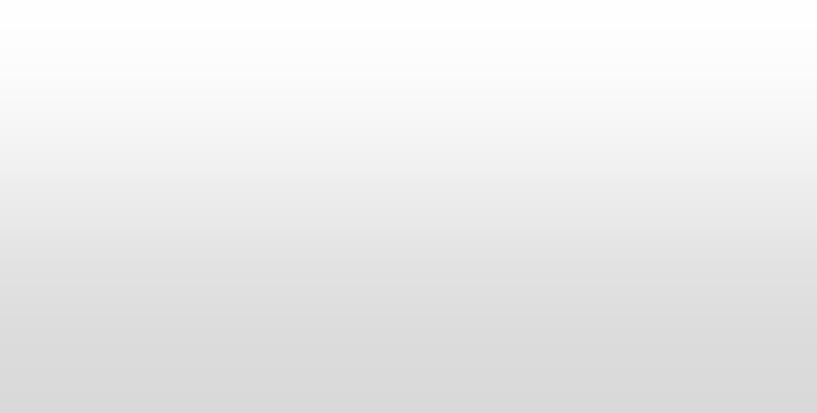 Генериращи пазари
Великобритания, Германия, Гърция, Украйна, Русия, Сърбия, Румъния, Турция, Швеция и Чехия
Целеви групи
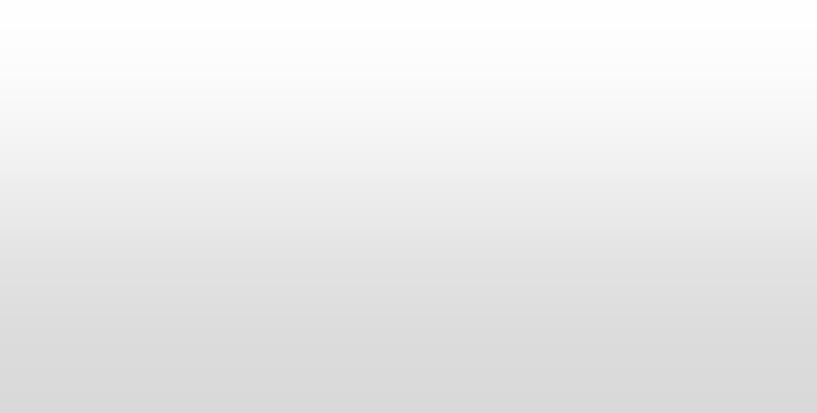 *ГП - Великобритания, Германия, Гърция, Украйна, Русия, Сърбия, Румъния, Турция, Швеция и Чехия
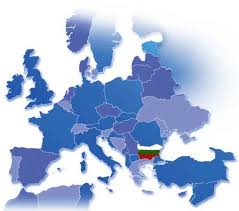 Кои са основните конкуренти на България като туристическа дестинация?
Кои са преките конкуренти на България?
Гърция
Турция
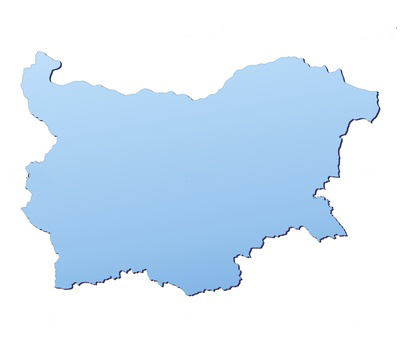 Чехия
Австрия
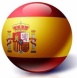 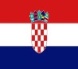 Испания
Хърватска
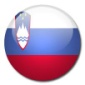 Словения
Франция
Критерии за избор
Италия
Предлагане на сходни туристически продукти; 
Сходство в ценовото позициониране; 
Географска близост до генериращите ни пазари; 
Привличане на сходен туристически поток;
Мнения на експерти.
Какъв е имиджът на Турция?
Море
Климат, благоприятен за туризъм;
Изгодни цени на стоките;
Изгодни цени на туристическите оферти;
Добри възможности за пазаруване;
Слаби страни – чистота и сигурност;
Морски туризъм;
Шопинг туризъм;
Турове за разглеждане на забележителности;

Цвят -  червено.
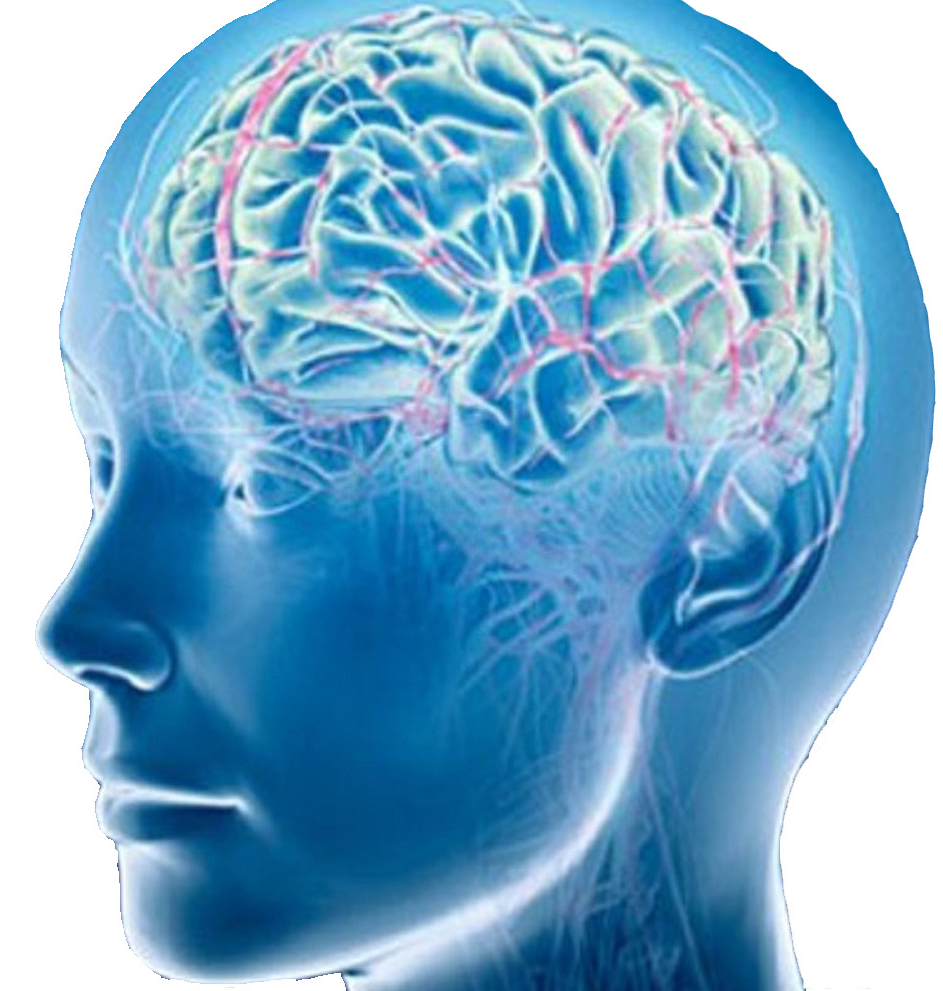 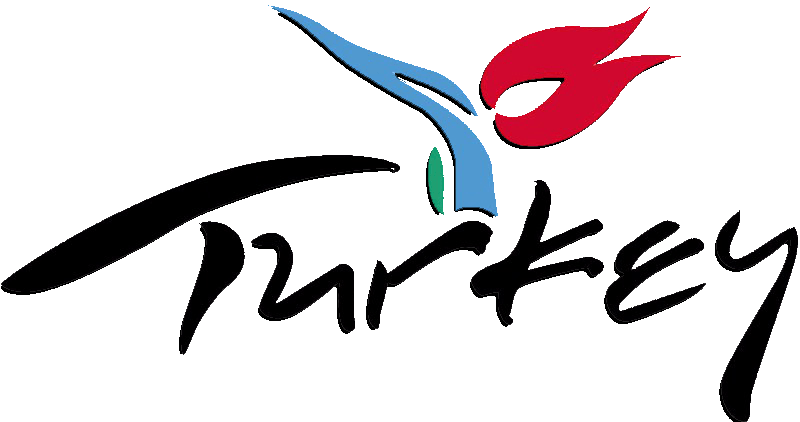 Какъв е имиджът на Гърция?
Море
Богато историческо наследство;
Благоприятен климат;
Красива природа;
Традиции в областта на туризма;
Добра кухня и гостоприемно население;
Слаби страни – чистотата и уредеността на страната;
Морски туризъм;
Културен туризъм;

Цвят -  синьо.
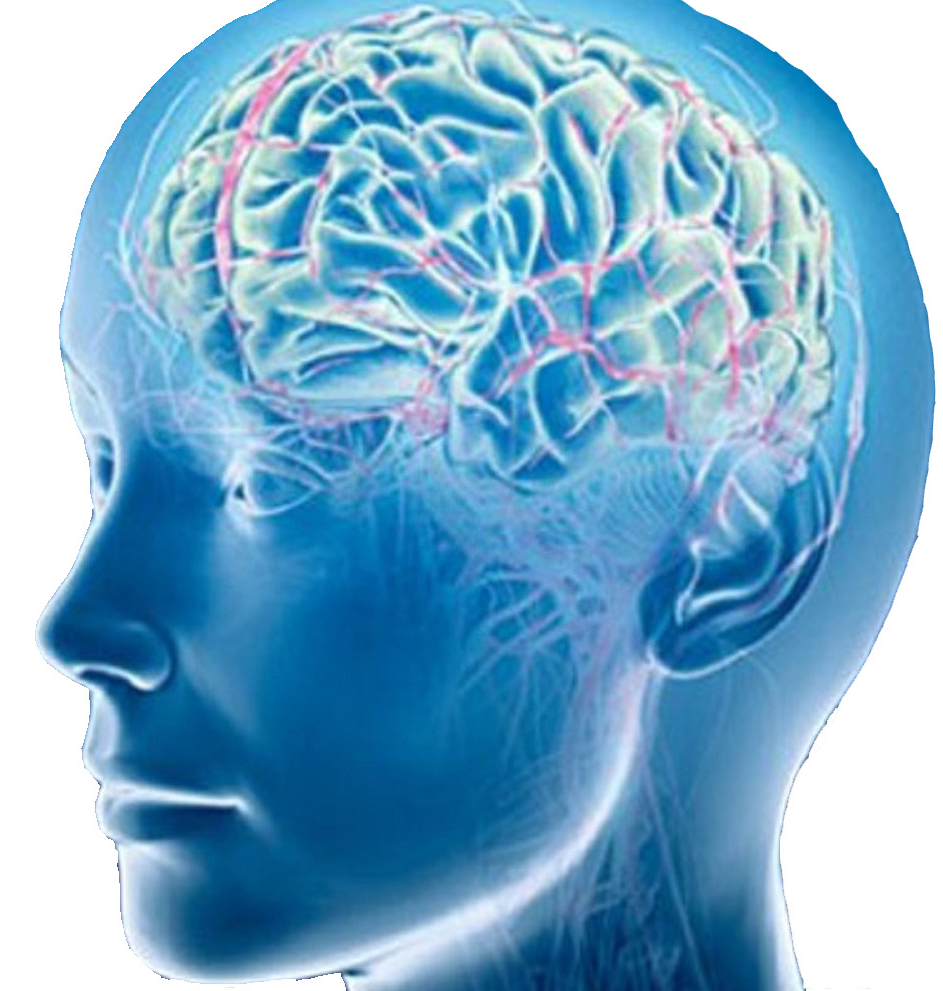 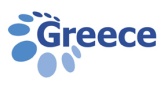 Какъв е имиджът на Австрия?
Добре уредена туристическа дестинация;
Сигурност;
Добра инфраструктура;
Красиви планини;
Богатото културно-историческо наследство;
Ваканция за по-улегнали хора;
Далеч от изгодни цени;
Планински и ски туризъм;
Културно-познавателен туризъм;
Конгресен туризъм;

Цвят -  бяло.
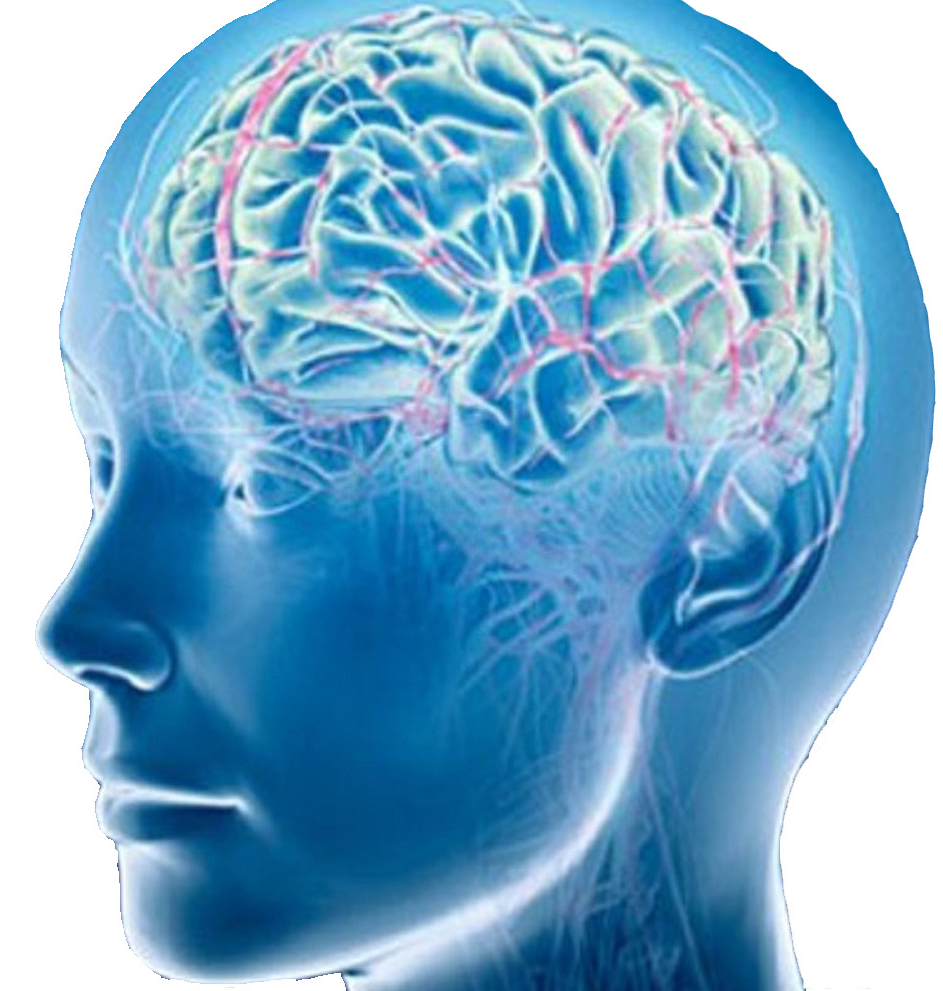 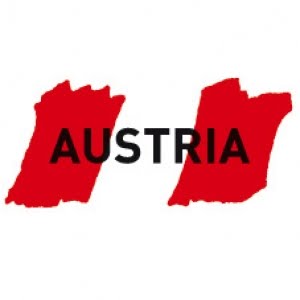 Какъв е имиджът на Чехия?
Добри възможности за разглеждане на забележителности;

Лесна достъпност от гледна точка на транспорта;

Красива природа;

Сигурна дестинация; 

Турове с цел разглеждане на забележителности.
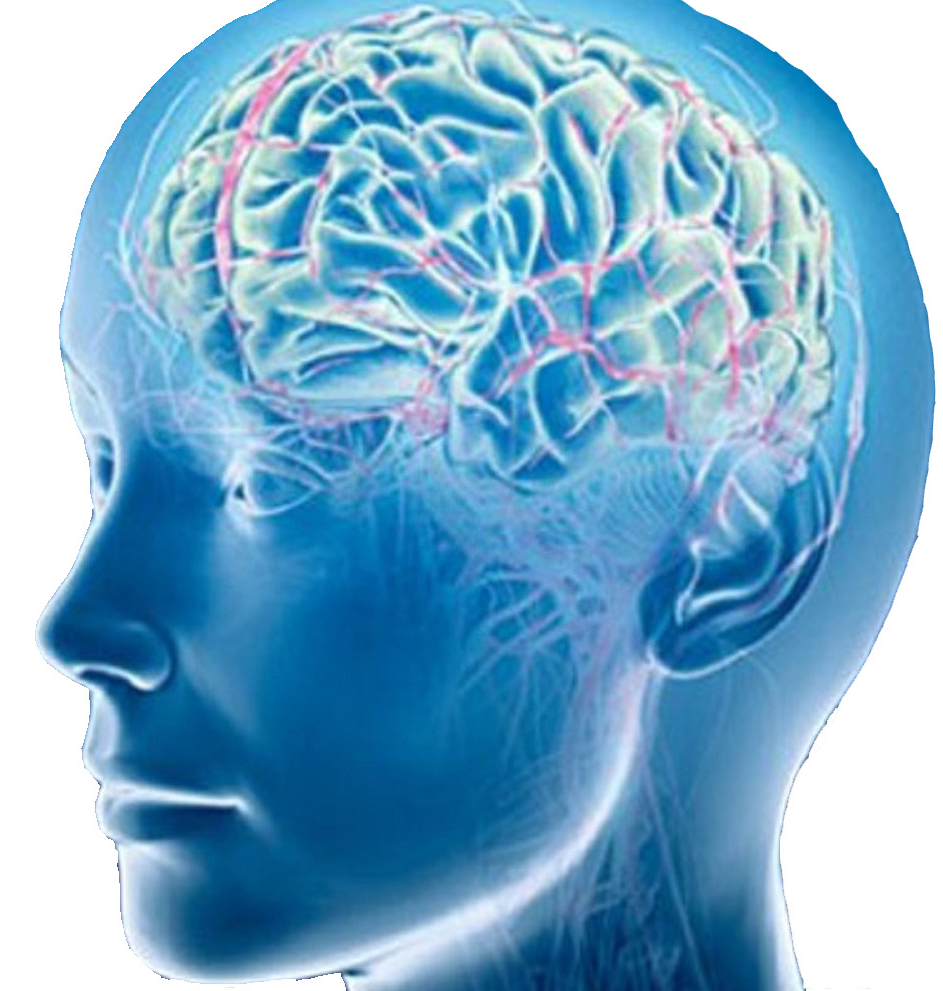 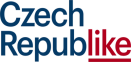 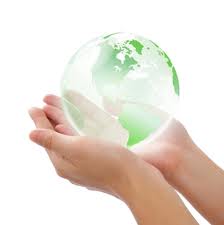 Кои са целеви пазари за България като туристическа дестинация?
Входящ туристопоток – 2011 година
8,7 млн.
Бизнес туризъм 1 млн.
Други 800 хил.
Ваканции и почивки  4,5 млн.
2,4 млн.
Транзит 2,4 млн.
4,5 млн.
ОБЩ ПОТОК   8,7 млн.
1 млн.
800 хил.
2011
Настоящи генериращи пазари - 2011
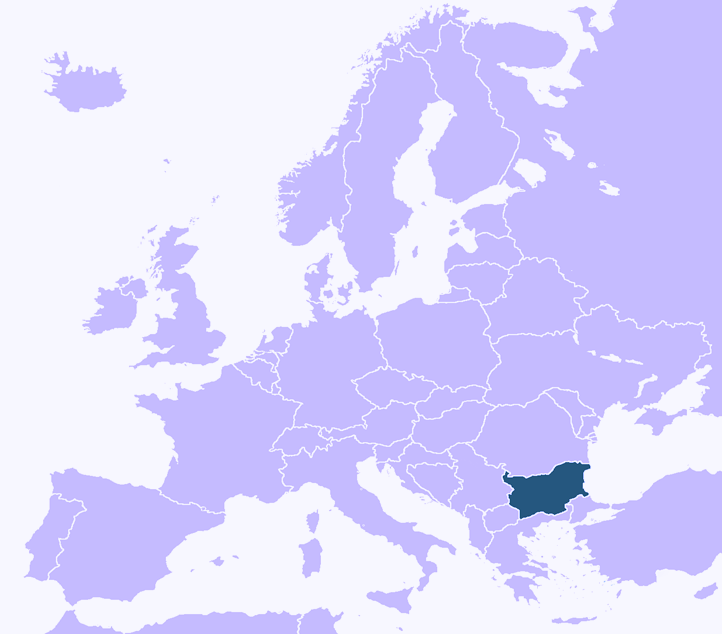 Русия
Швеция
Великобритания
Германия
Украйна
Чехия
Румъния
Сърбия
Турция
Гърция
1 Средният брой нощувки са изчислени въз основа на информация от средства за подслон и настаняване с 10 и повече легла.
Кои са пазарите от интерес?
Изходящ поток :
Среден 
разход 
на ден
към света
Туристи били в България
към България
Среден брой нощувки
към 
конкурентите
Склонност  
към 
следващо 
посещение
CPI
Възможност
 за достъп
Склонност  
към 
посещение
Мнения на експерти
Туристи, които не са били в България
Експерти
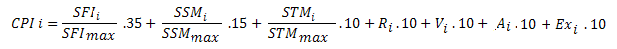 CPI
Country Priority Index
Индекс на приоритетността на страните – 
CPI (Country Priority Index)
CPI 
(Country Priority Index)
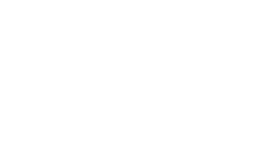 Въз основа на създадения индекс  бяха ранжирани 17 пазара според тяхната  перспективност
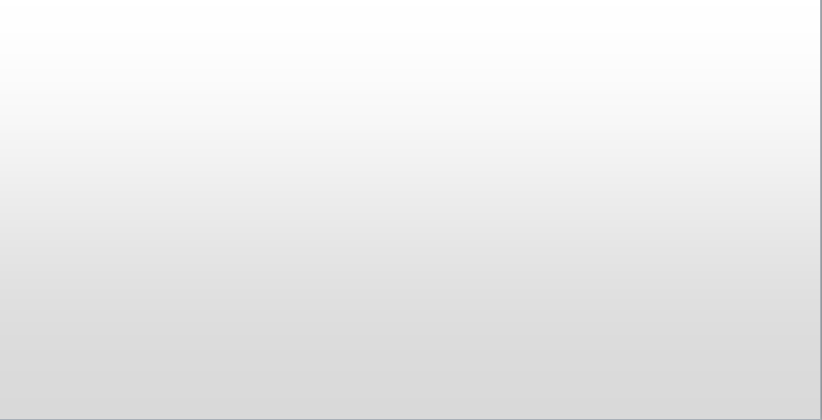 Минимална и максимална стойност
Индексът варира от 0 до 100.
Групи пазари, според приоритетността им
Германия 
трябва да е пазарът с най-голям приоритет
Много висок приоритет ГЕРМАНИЯ
РУСИЯ, РУМЪНИЯ, ВЕЛИКОБРИТАНИЯ
Висок приоритет
ГЪРЦИЯ, ЧЕХИЯ, Полша, Холандия, УКРАЙНА
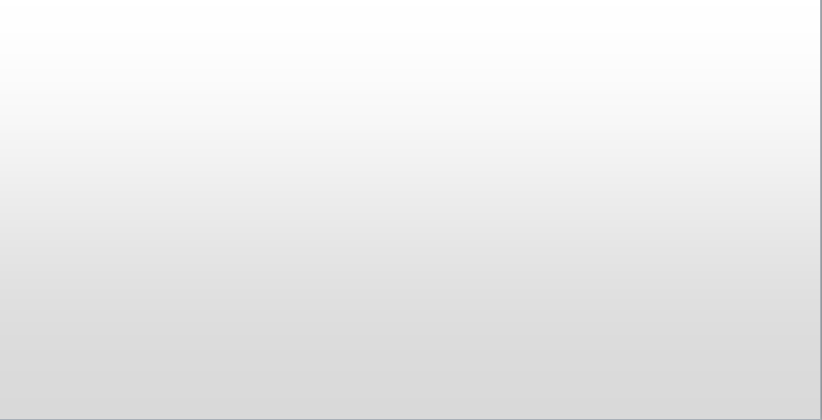 Среден приоритет
Македония, СЪРБИЯ, Франция, Австрия, Израел, Унгария
В  червено са отбелязани онези пазари, които до момента не са определяни като генериращи, но заслужават внимание в бъдеще.
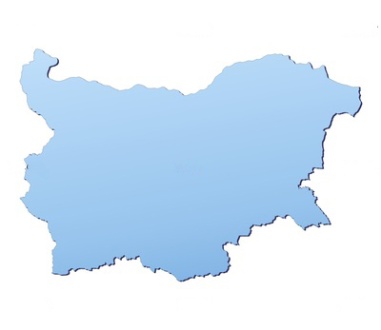 Може би най-значимият пазар …БЪЛГАРСКИЯТ
51.9% от всички лица, пренощували в места за настаняване с над 10 легла, са българи ‘2011. 
Средният брой нощувки – 2.4 нощувки, на фона на 5.1 нощувки за чужденците. 
30 % от приходите от нощувки са дошли от български граждани. 
1 000 000 пътувания на български граждани в чужбина с цел ваканция или почивка. 
30% от разходите за туристически пътувания на българите всъщност се правят в чужбина. 
Най-голям е изходящият поток към Гърция (около 334 хиляди пътувания за 2011 г.) и Турция (около 175 хиляди пътувания за 2011 г.).
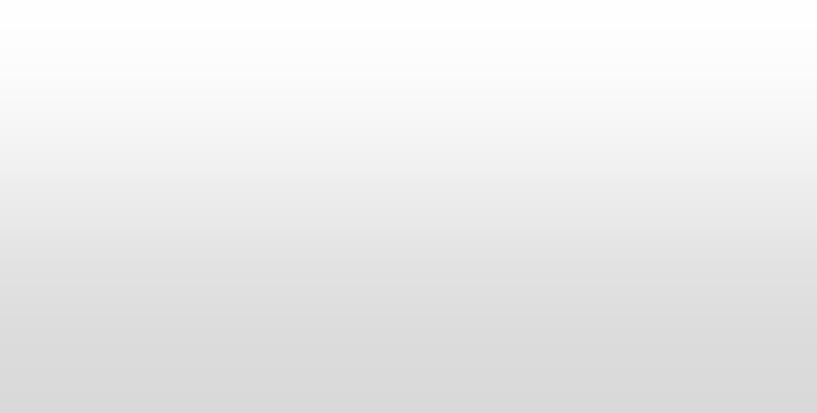 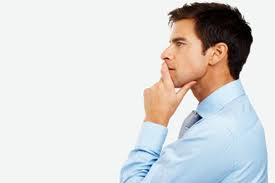 Потребителска удовлетвореност и фактори, влияещи върху избора на дестинация
Потребителска удовлетвореност
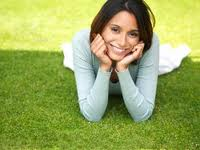 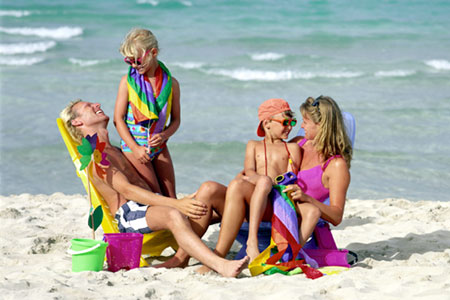 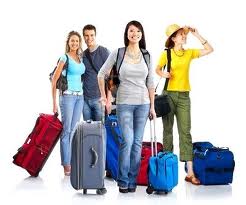 Обща удовлетвореност 
около 90%.
Склонност към следващо посещение - над 80%.
Около 62% не са за първи път в България.
През какви етапи преминава потребителският избор?
Модел 1:
Модел 2:
Какви фактори влияят върху избора?
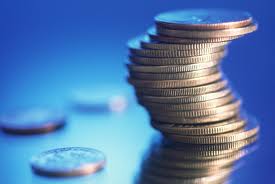 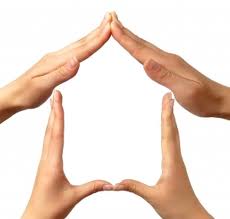 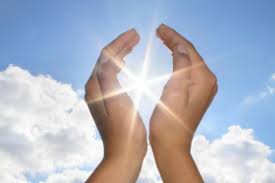 Цени
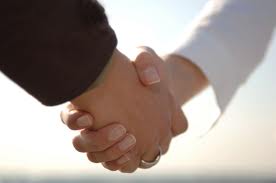 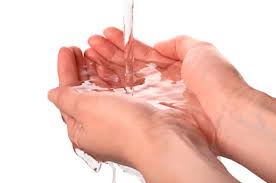 Настаняване
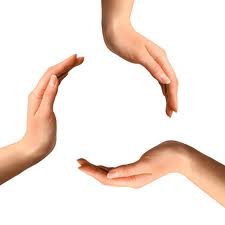 Климат
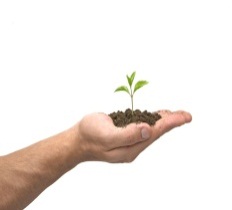 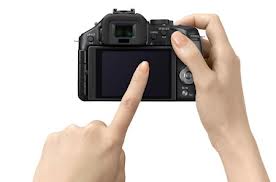 Много висока важност
Обслужване
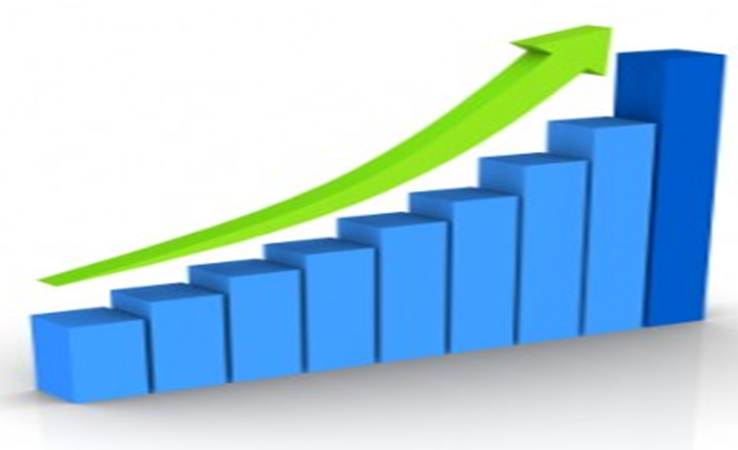 Чистота
Сигурност
Природа
Забележителности
Висока важност
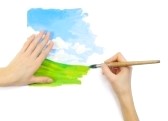 С какви символи и визуални елементи се свързва България?
С какви символи се асоциира България?
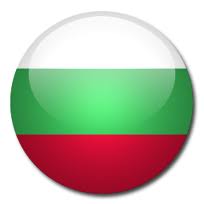 Български туристи
Чуждестранни туристи
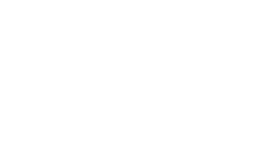 42% (62%*) (море, плажове)
91% (роза)
39% (56%*) (слънце)
90% (море)
39% (42%*) (ритуали и занаяти)
83% (мин. извори)
36% (44%*) (нар.музика)
82%    (планини)
29% (41%*) (вино)
81% (църкви и манастири)
81% (нар.музика, ритуали и занаяти)
78% (Трак. цивилизация)
*Туристи, посетили  Б-я през последните 2 г.
16,0%
2,5%
10,0%
10,5%
7,0%
34,0%
15,0%
7,5%
С какви цветове се асоциира България?
С какви цветове свързвате България? (в %)
23,5%
База: Чужденци, които са били на ваканция в конкурентна дестинация през последните 2-3 години
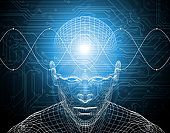 Какъв е имиджът на България като туристическа дестинация?
Какъв е имиджът на България сред потребителите?
Прекрасни дадености:
Море;
Планини;
Климат;
Историческо наследство.

Недостатъчно добра туристическа услуга;
Проблеми с благоустройството на страната.
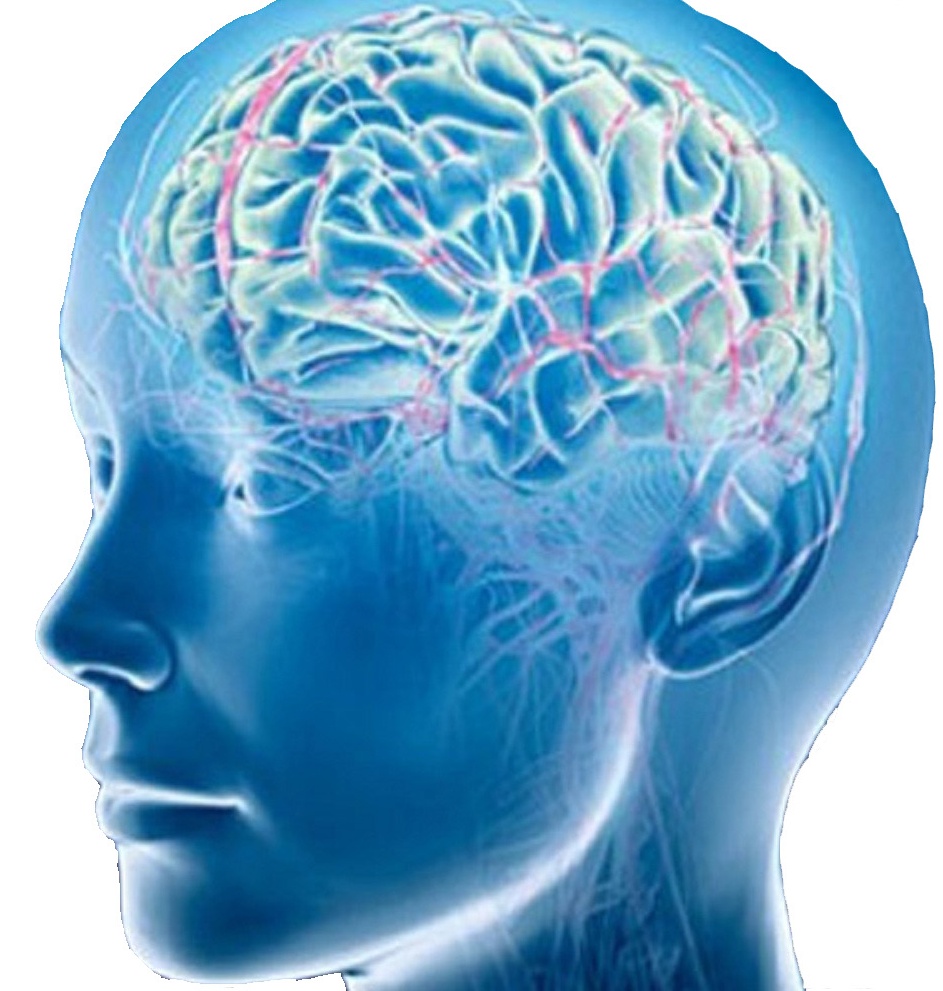 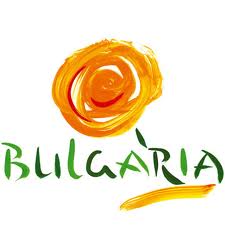 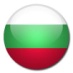 Български туристи
Какъв е имиджът на България сред потребителите?
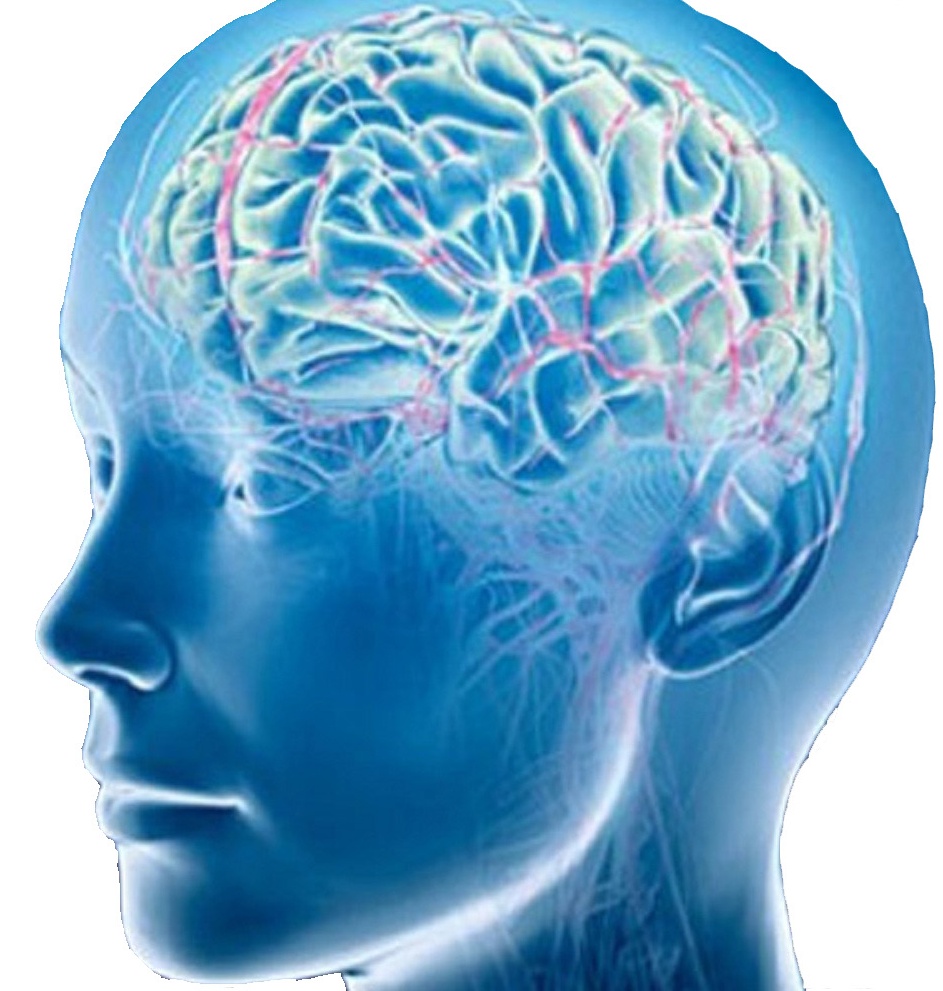 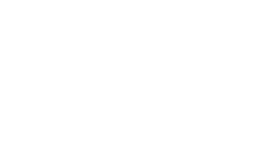 Море; 
Евтино;
Слънце;
Недостатъчно добра туристическа услуга;
Далеч от идеята за чистота, сигурност и благоустройство.
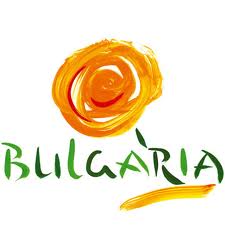 Чуждестранни туристи
Какъв е имиджът на България сред туроператорите?
Подходящо място за ваканция на младежи 
68%
Хубава храна
60%
Подходящо място за ваканция на семейство с деца
60%
Климат, благоприятен за туризъм
84%
Богато историческо наследство
68%
Хубава природа
81%
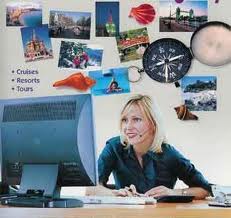 С какво НЕ свързва  България?

Добро обслужване
Добра инфраструктура
Добро здравеопазване
Чистота
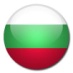 Български туроператори
Какъв е имиджът на България сред туроператорите?
Какво мислите за туризма в България? 
(спонтанни отговори)
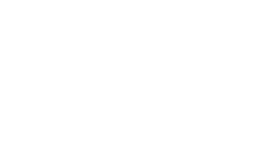 „Не знам“
35% (6%*)
„Непопулярна дестинация“
23% (8%*)
„Красива природа“
10% (24%*)
„Добри транспорни връзки“
5% (14%*)
„Добри оферти“
5% (14%*)
„Добра дестинация“
5% (14%*)
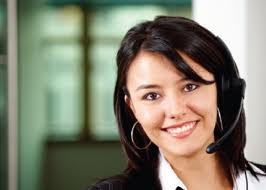 Чуждестранни туроператори
*Туроператори, работещи с Б-я
Видове туризъм
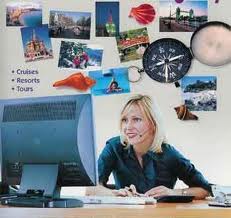 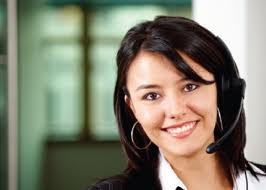 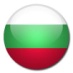 Чуждестранни туроператори
Български туроператори
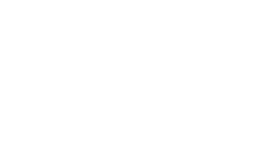 Недостатъци на България като туристическа дестинация
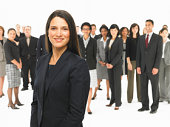 Експерти
Недостатъчна реклама на страната;
Липса на етика и морал в туристическия бизнес;
Нелоялни търговски практики;
Недобре развита транспортна инфраструктура;
Презастрояване;
Недостатъчно добра поддръжка на туристическите обекти;
Ниско качество на туристическите услуги;
Посредствено обслужване;
Липса на професионализъм  и ниска квалификация на кадрите;
Недостатъчна  сигурност за почиващите/ престъпност;
Неуреденост, ниска хигиена, занемареност.
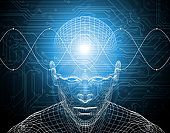 Как е позиционирана България на фона на преките си конкуренти?
Настоящо позициониране на България
Помолихме 
потребителите да 
оценят България и 
още 4 конкурентни 
дестинации по 
28 атрибута и 
15 вида туризъм.
Оказа се, че към 
момента БЪЛГАРИЯ 
НЕ ПРЕВЪЗХОЖДА 
КОНКУРЕНТИТЕ си по 
нито един от 
показателите
Търсихме ОТЛИЧИТЕЛНИ ЧЕРТИ, по които България да превъзхожда конкурентните брандове в съзнанието на потребителите.
Стъпка 1
Стъпка 2
Стъпка 3
Насоки за съдържанието на бранд България
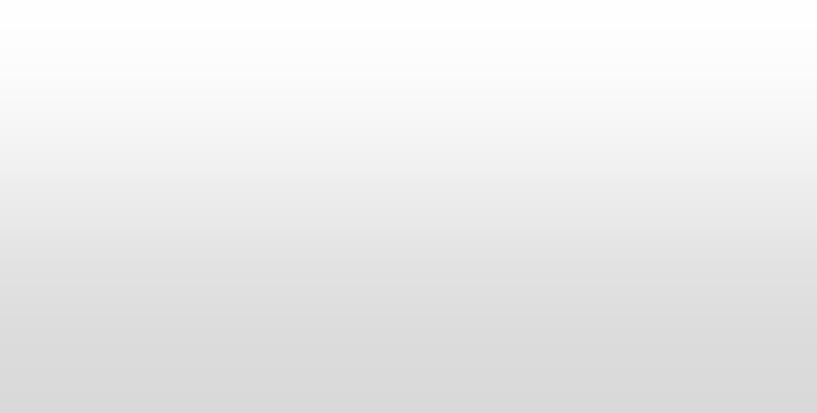 Съдържание на бранд България от гледна точка на туристическата услуга
С кои от следните твърдения свързвате всяка от тези държави? (в %)
База: Лица, които са били в конкурентна дестинация през последните 2 години.
Рационална характеристика 1
Австрия
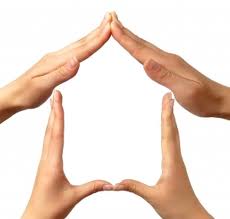 Настаняване
„България предлага добри условия за настаняване“
Съдържание на бранд България от гледна точка на предлаганите възможности за туризъм
С кои от следните твърдения свързвате всяка от тези държави? (в  %)
База: Лица, които са били в конкурентна дестинация през последните 2 години.
Рационална характеристика 2
Австрия
Австрия
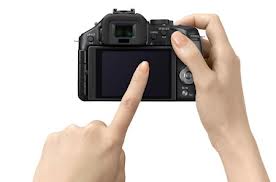 Забележителности
„Богатата и многопластова история на България“
Съдържание на бранд България от гледна точка на благоустройството на страната
С кои от следните твърдения свързвате всяка от тези държави? (в  %)
База: Лица, които са били в конкурентна дестинация през последните 2 години.
Рационална характеристика 3
Австрия
България
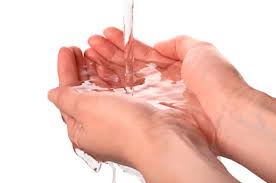 Чистота
„Природата на България“
 да се търси внушение за чистота и спокойствие, с акцент в минералните извори
Съдържание на бранд България от гледна точка на климата и природните дадености
С кои от следните твърдения свързвате всяка от тези държави? (в  %)
База: Лица, които са били в конкурентна дестинация през последните 2 години.
Рационална характеристика 4
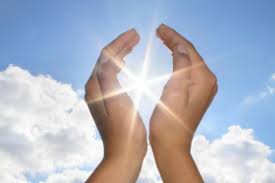 Климат
„Слънчева България с климат, благоприятен за туризъм“
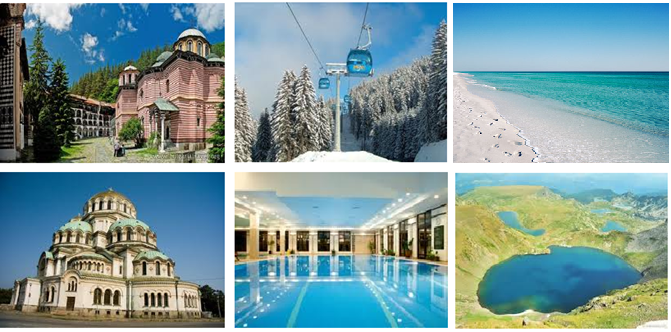 Върху какви видове туризъм да се фокусира България?
Върху какви видове туризъм да се фокусираме?
.
Морски   туризъм
,
Културен туризъм
.
Спа и/или балнео
Планински туризъм
Балнео и/или спа  туризъм
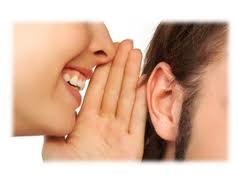 Какво искаме да говорят за нас?
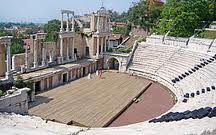 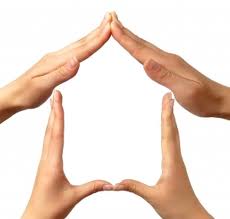 Културна столица
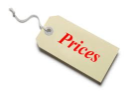 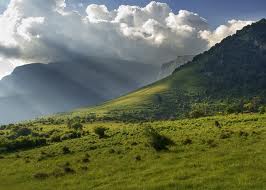 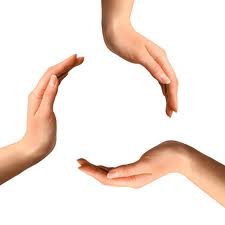 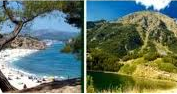 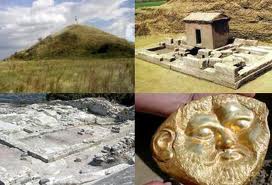 Планини
Качество - цена
Сигурност
Море и още нещо
Забележителности
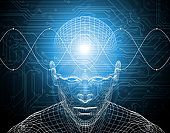 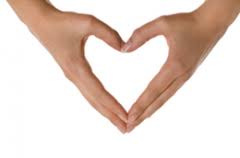 Емоции
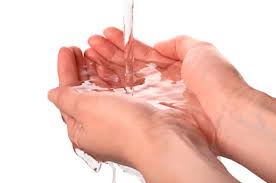 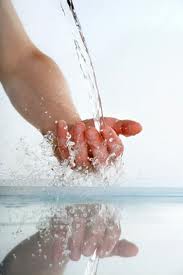 Чистота
Минерални извори
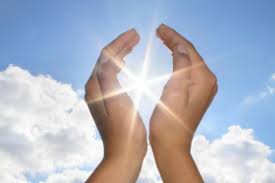 Климат
Кои трябва да са основните говорители на бранд България?
Благодарим за вниманието!